ИССЛЕДОВАНИЕ МОРСКИХ ГЛУБИН
Люшина И. В. учитель физики, МОУ Песковской СОШ
Причины исследования морских глубин
Изучение морских животных и морские растения.
Добывать со дна морей и океанов полезные ископаемые.
Прокладывание по дну кабелей и трубопроводов.
В случае необходимости производить спасательные работы.
Спорт, подводная охота и другое.
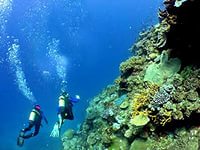 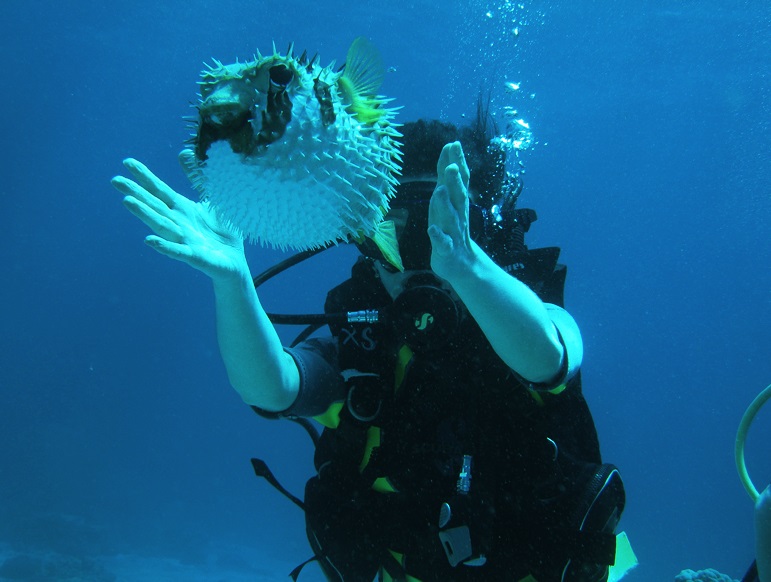 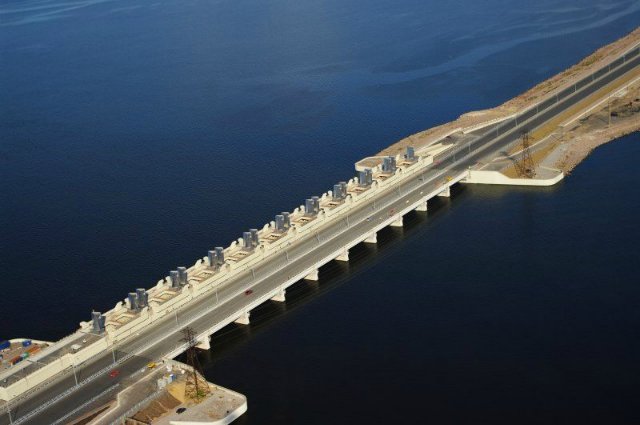 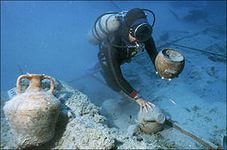 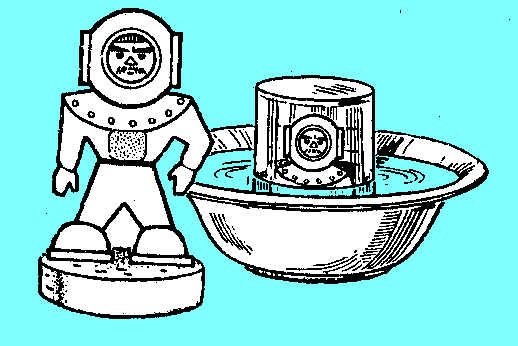 «Модель прибора, позволяющего длительное время находиться человеку под водой».
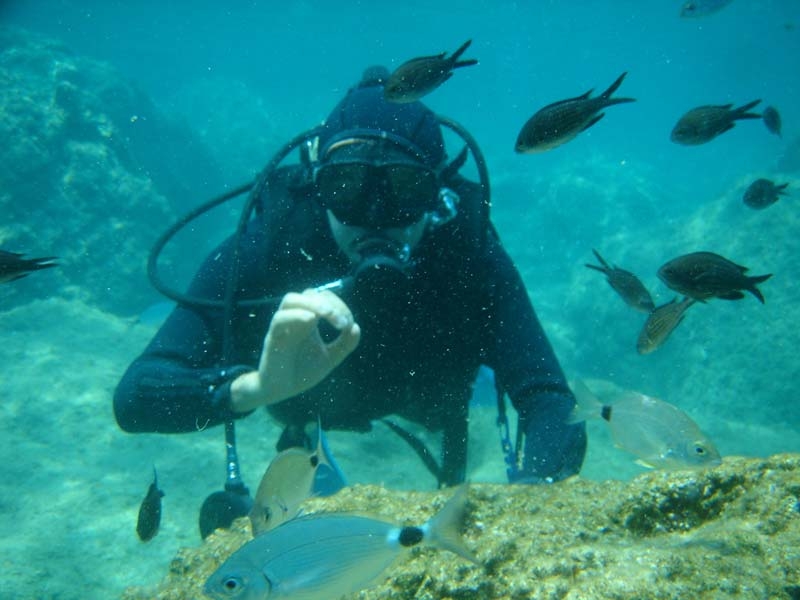 А К В А Л А Н Гhttp://www.catlinseaviewsurvey.com/site/panedia/heron-island
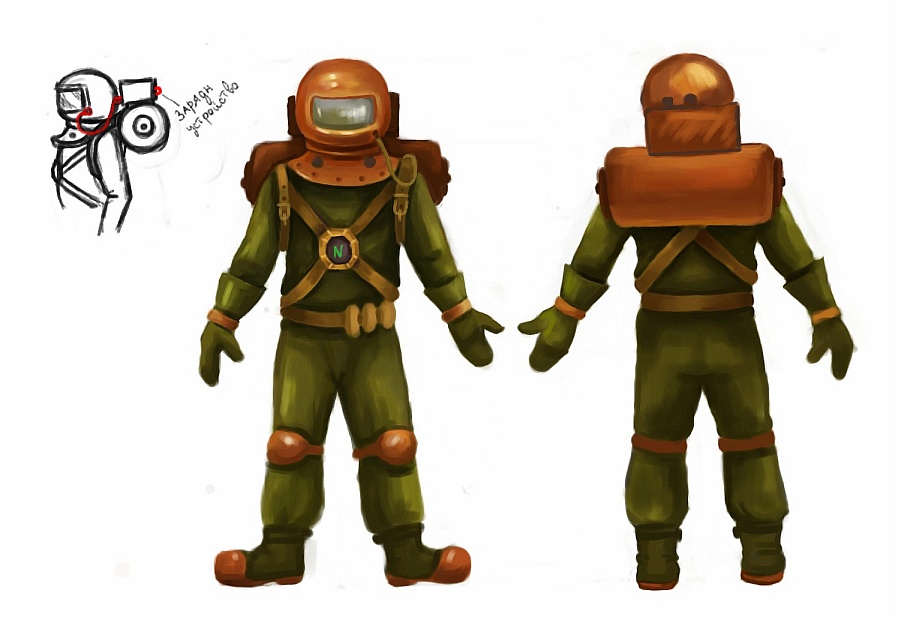 МЯГКИЙ СКАФАНДР
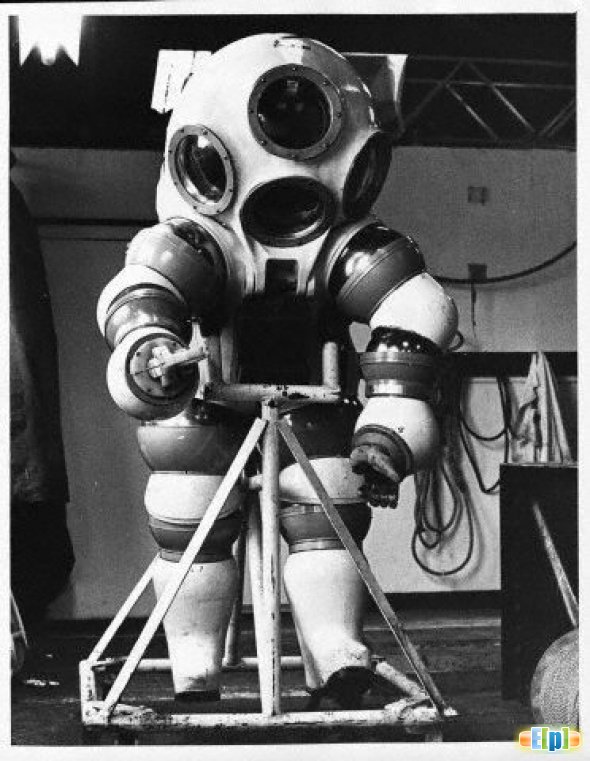 ЖЕСТКИЙ СКАФАНДР
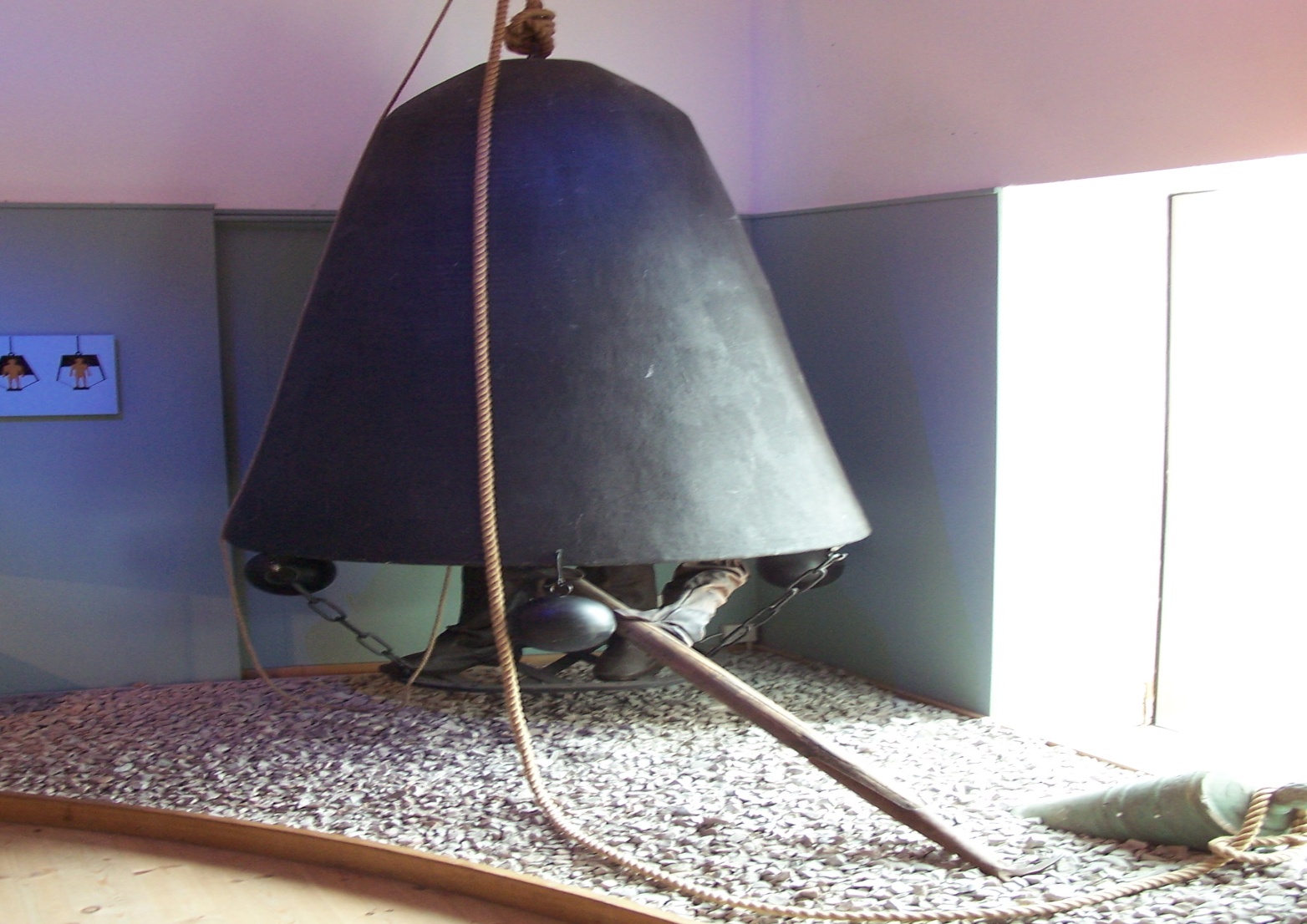 ВОДОЛАЗНЫЙ КОЛОКОЛ
БАТИСФЕРА (гр. «сфера» - шар).
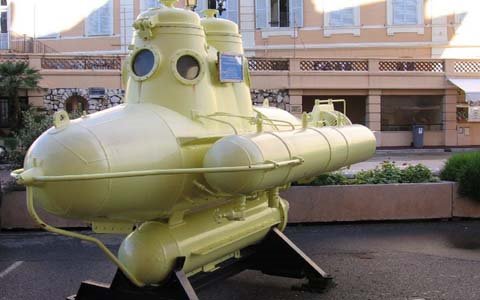 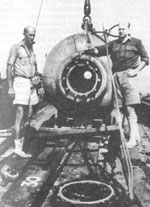 УИЛЬЯМ БИБ И ОТИС БАРТОН
БАТИСКАФ (гр. «батхиз» - глубокий, «скаф» - судно )
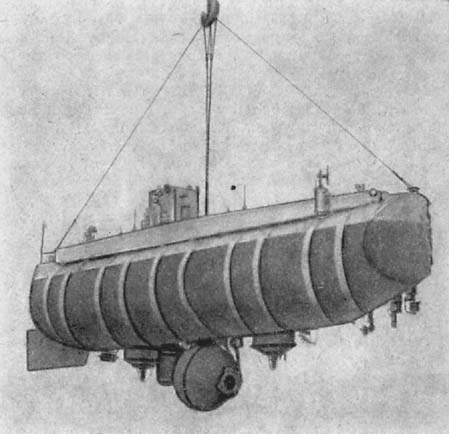